Консультация для родителей на тему: «Музыкально - валеологическое воспитание детей в системе дошкольного образования»
Подготовила: 
  музыкальный руководитель :
            Лисевич Любовь Викторовна
Здоровье ребенка – это не только отсутствие болезни и физических дефектов, но и полное физическое, психическое и социальное благополучие (Всемирная организация здравоохранения).
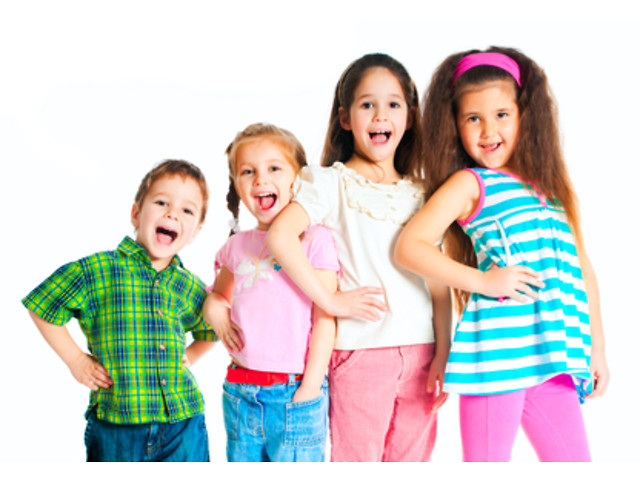 Известные древнегреческий мыслитель Сократ считал, что люди, которые познают себя, делают много доброго и получают численные положительные результаты. Жители Древнего  Рима часто поздравляли друг друга словом «Вале!» - «Будь здоровым!».
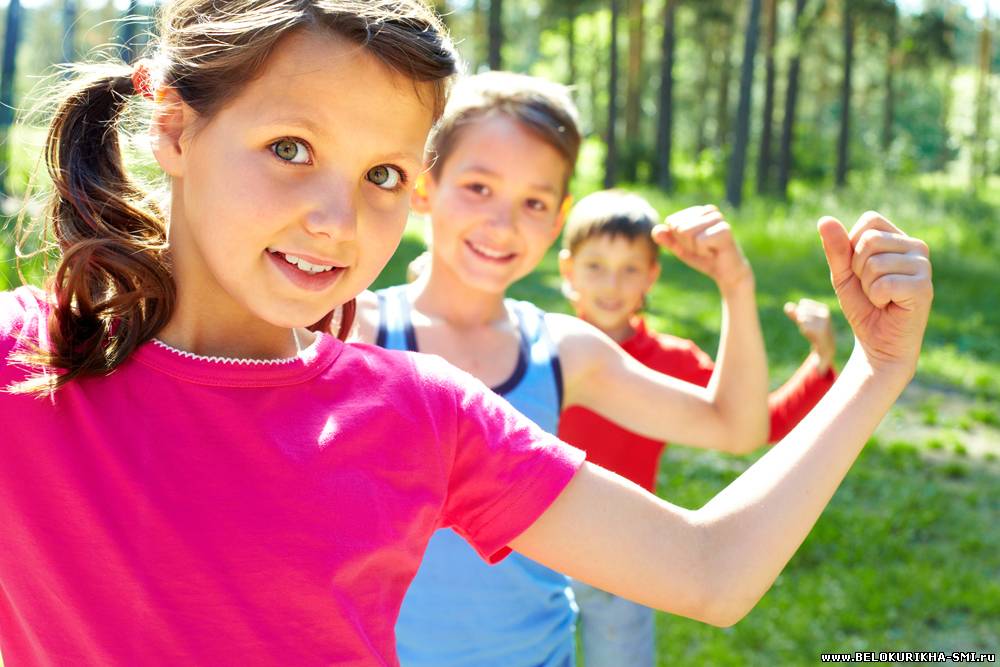 В дошкольном учреждении валеология является интегрированной системой знаний
«Окружающий мир» (или «Мир человека») 
«Музыка и здоровье»
«Изобразительное искусство и здоровье» «Математика и здоровье»
«Природа»
 «Физкультура и здоровье»
Одна из составляющих единого здоровье сберегающего пространства ДОУ
Система музыкально - валеологической работы, которая включает в себя не только вопросы физического, но и духовного здоровья
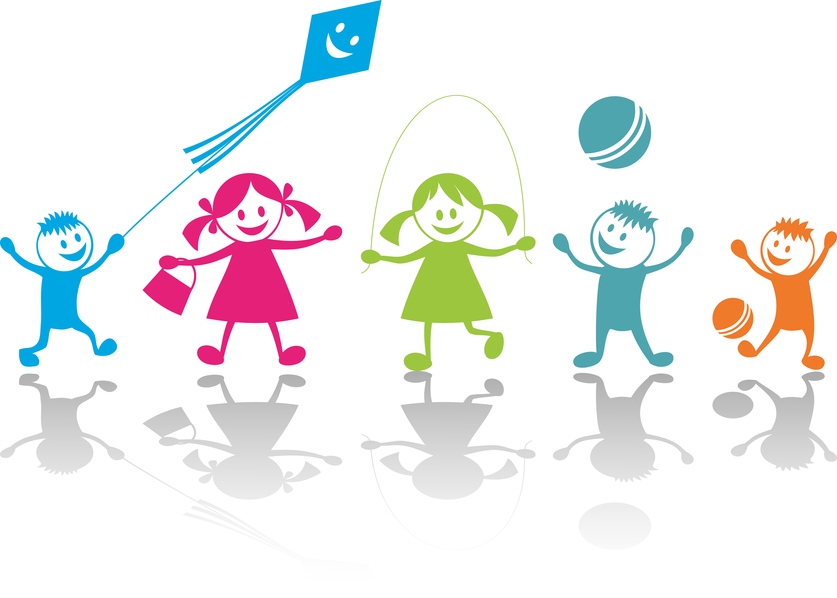 «Теории и методике музыкального воспитания в детском саду»
Пение развивает голосовой аппарат, речь, укрепляет голосовые связки, регулирует дыхание. 
Ритмика улучшает осанку ребенка, координацию, уверенность движений. 
Развитие эмоциональной отзывчивости и музыкального слуха помогает активизировать умственную деятельность
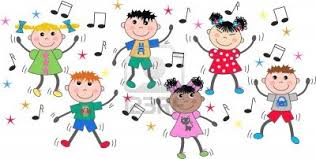 оздоровительная функция музыки
Позволяет оптимизировать эмоциональное состояние
 Развивает коммуникативные и творческие возможности ребенка 
Повышает самооценку на основе самоактуализации 
Способствует открытому выражению эмоций
Развивает эстетические чувства.
Цели музыкально - валеологического воспитания в ДОУ
Организация музыкально-оздоровительной работы в ДОУ, обеспечивающей каждому ребенку укрепление психического и физического здоровья; выявление и развитие музыкальных и творческих способностей; формирование привычек к здоровому образу жизни.
Образовательные задачи
Формировать начала музыкальной культуры.
Развивать звуковую культуру речи воспитанников, связную речь и ее грамматический строй.
Совершенствовать практическое употребление речи детей в процессе общения со сверстниками и взрослыми.
Создавать предметно-развивающую среду и условия для формирования гармоничной, духовно богатой, физически здоровой личности.
Воспитательные задачи
Формировать положительное отношение ребенка к окружающему миру, к своей семье, сверстникам, самому себе.
Развивать у детей позитивную оценку действительности, взглядов, вкусов, идеалов.
Воспитывать и развивать детей с учетом ярко выраженных индивидуальных психофизических особенностей, проявлений одаренности в музыкальной деятельности в ДОУ и учреждениях культуры города.
Воспитывать уважительное отношение к культуре страны, народа, родного города; содавать положительную основу для воспитания патриотических чувств.
Оздоровительные задачи
Сохранять и укреплять физическое и психическое здоровье.
Создавать условия, обеспечивающие эмоциональное благополучие каждого ребенка.
Повышать адаптивные возможности детского организма (активизировать защитные свойства, устойчивость к заболеваниям).
Формировать правильную осанку, гигиенические навыки.
Доступность – система музыкально-оздоровительной работы может быть использована в образовательном процессе дошкольных учреждений и учреждений дополнительного образования.
Результативность – снижение показателей заболевания верхних дыхательных путей у детей; повышение показателей физического развития и развития дыхательной системы у детей.
Принципы музыкально – валеологического воспитания
Принцип научности.
Принцип реалистичности и доступности.
Принцип занимательности: все интересно, всем весело. 
Принцип «Не навреди».
Принцип гуманизма.
Принцип альтруизма.
Принцип меры: для здоровья хорошо то, что в меру.
направления музыкально - валеологической работы
В образовательном процессе дошкольного учреждения – непосредственно образовательная деятельность, музыкально-физкультурные досуги и развлечения.

В процессе взаимодействия ДОУ с семьей (совместные оздоровительные мероприятия; консультации; семинары-практикумы).

В процессе взаимодействия ДОУ со школой (совместные тематические праздники и досуги).
Содержание музыкально-валеологической работы в ДОУ.
Основой  музыкально-валеологической работы в ДОУ является формирование у дошкольников культуры здоровья, компонентами которой являются: эмоциональный, личностный, интеллектуальный, коммуникативный, физический (Т. С. Казакова).
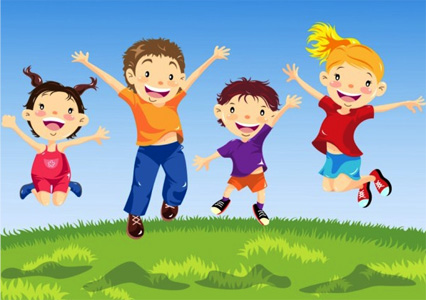 Взаимодействие с семьей по воспитанию здорового ребенка проходит в несколько этапов (Е. А. Терпугова)
Знакомство с семьей, ее изучение (вид семьи, социальное благополучие, психологический климат), составление карты социального статуса семьи.
Определение направлений взаимодействия с родителями, составление социального паспорта семей.
Круглогодичное оказание непосредственной помощи и поддержки семьям.
Приемы, способствующие формирования навыков здорового образа жизни
Валеологические.
Дыхательная гимнастика.
Артикуляционная гимнастика.
Оздоровительные и фонопедические  упражнения.
Игровой массаж.
Пальчиковые игры.
Речевые игры.
Ритмодекларация.
Музыкотерапия.
обязательные условия обеспечивающие успех воспитания здорового ребенка в детском саду
Готовность ДОУ и педагогов к осуществлению музыкально - валеологического образования дошкольников.
Личностно ориентированным взаимодействием взрослого и ребенка в процессе освоения основ здорового образа жизни.
Наличием материальной базы для успешной музыкально-валеологической работы, в том числе и соответствующих гигиеническим требованиям помещений.
Активным участиям родителей в воспитательном процессе.
Заинтересованность начальной школы в сохранении здоровья будущих первоклассников.
Духовное здоровье детей, их эмоциональное состояние неотделимо от здоровья физического.
Еще в Древнем Риме были известны слова
 «В здоровом теле – здоровый дух».
Здоровый малыш – это радость, благополучие не только семьи, но и всего общества.
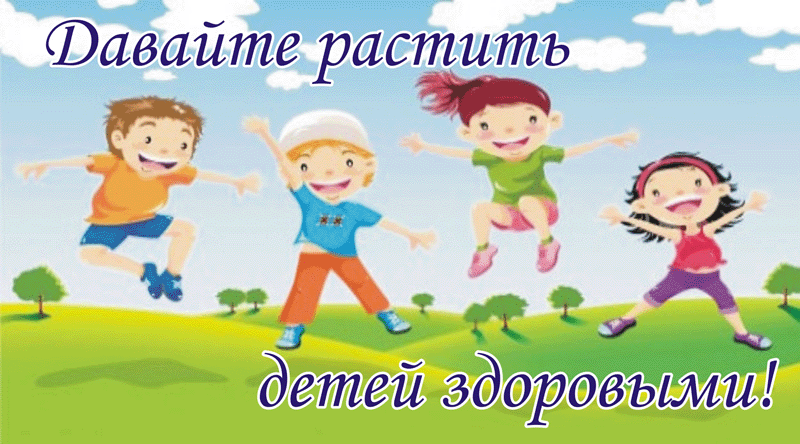